IT-решения для населения в области фармации
Лактионов Василий Алексеевич
директор по ИТ ООО «АСофт XXI»
сайт AptekaMos.ru
AptekaMos.ru
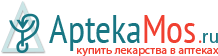 Основная цель сайта – помочь населению найти и купить лекарства в аптеках Москвы, МО и др. регионов
Немного статистики: 
 1 млн. посетителей в месяц в среднем за последние полгода
 за год на 20% выросло кол-во аптек, сотрудничающих с сайтом
 7,5 млн. позиций в аптечной рознице, доступной на сайте
AptekaMos.ru является независимым ресурсом, т.е. не корпоративным сайтом какой-либо аптечной сети
Мобильные приложения АптекаМос
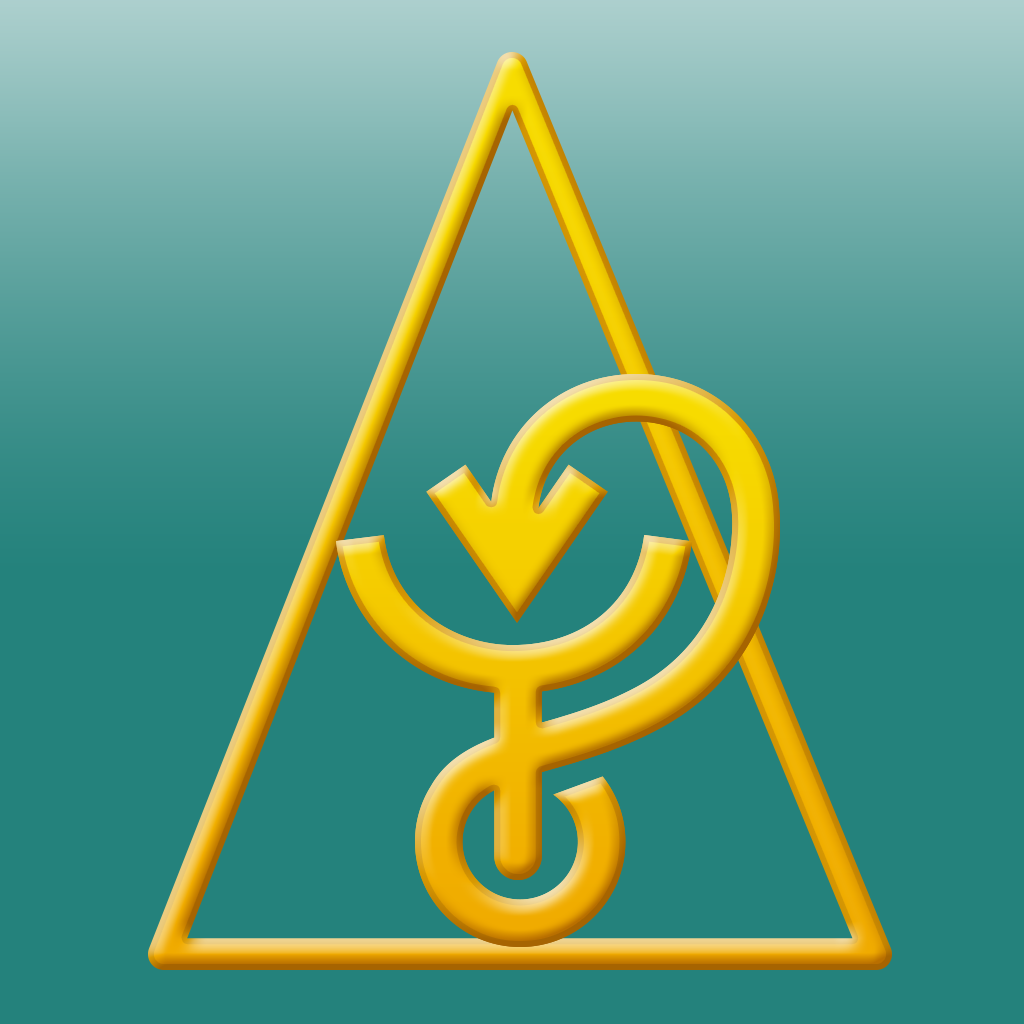 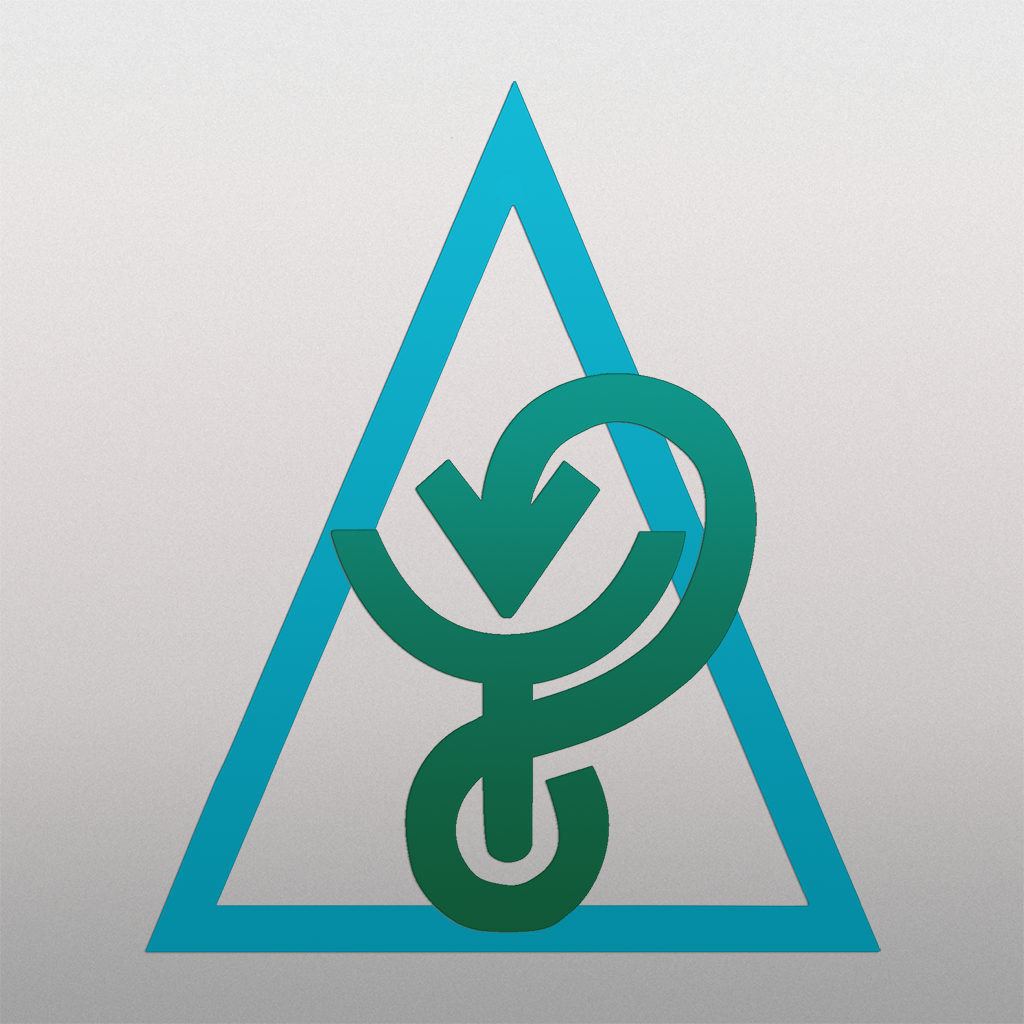 АптекаМос
АптекаМос.Лайт
Основное конкурентное преимущество AptekaMos.ru и его мобильных приложений – возможность сравнивать цены в более чем 1700 аптеках разных аптечных сетей
Мобильными приложениями и сайтом AptekaMos.ru активно пользуются практикующие врачи
Информационный массив
ЕГК
ведется с 1996 г.
 наиболее полно описывает аптечный ассортимент
 в нем представлены лекарственные средства, БАД, косметика, медицинская техника, лекарственные растения и др.
 унифицирует информацию о медикаментах в любых информационных системах (СУДТ аптек, сайты, мобильные приложения)
 информация в справочник вносится бесплатно
 содержит информацию о 82 000 упаковок и 18 000 торговых наименований
Сервисы АптекаМос для телемедицины
1
АптекаМос.АПИ
может быть использован для реализации системы поиска лекарств в телемедицинском ПО (веб-сайты, мобильные приложения)
 возвращает «чистые» данные (без графического интерфейса)
 позволяет реализовать собственный внешний вид поиска и просмотра цен на лекарства
2
Возможности
поиск лекарств по МНН и торговым наименованиям
 просмотр цен на список лекарств
 подбор аналогов препаратов по МНН или фармгруппам
 поиск лекарств по МКБ-10, АТХ и заболеваниям
 поиск аптек по регионам, городам, округам и районам Москвы
 поиск аптек по метро
Сотрудничество с AptekaMos.ru
+7 (495) 960-54-34
lva@aptekamos.ru

Стенд 5-04